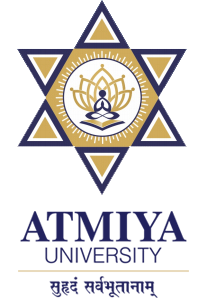 Object Initializers
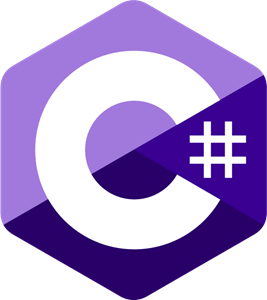 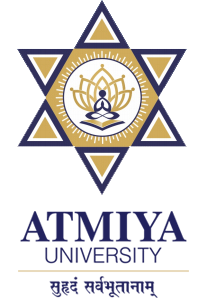 Introduction
Object initializers provide another way to create an object and initialize its fields and properties. Using object initializers, you do not call a class’ constructor in the normal way. Rather, you specify the names of the fields and/or properties to be initialized, giving each an initial value. Thus, the object initializer syntax provides an alternative to explicitly invoking a class’ constructor. The primary use of the object initializer syntax is with anonymous types created in a LINQ expression.
	new class-name { name = expr, name = expr, name = expr, ... }
Here, name specifies the name of a field or property that is an accessible member of classname. Of course, the type of the initializing expression specified by expr must be compatible with the type of field or property.
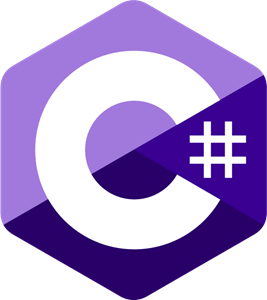 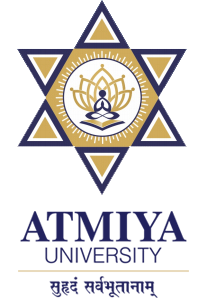 Thank You
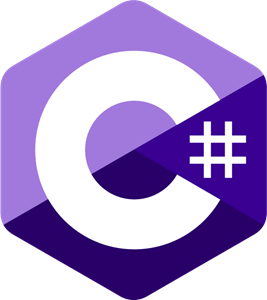